Fondazione nazionale degli Assistenti sociali
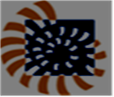 Composizione del Consiglio Superiore della Fondazione
alla data del 15 aprile 2016

Presidente Gianmario Gazzi
Componente Annunziata Bartolomei
Componente Maria Concetta Storaci
Componente Patrizia del Principe
Componente Federico Basigli
Componente Massimo Corrado
Componente Clementina Porzio